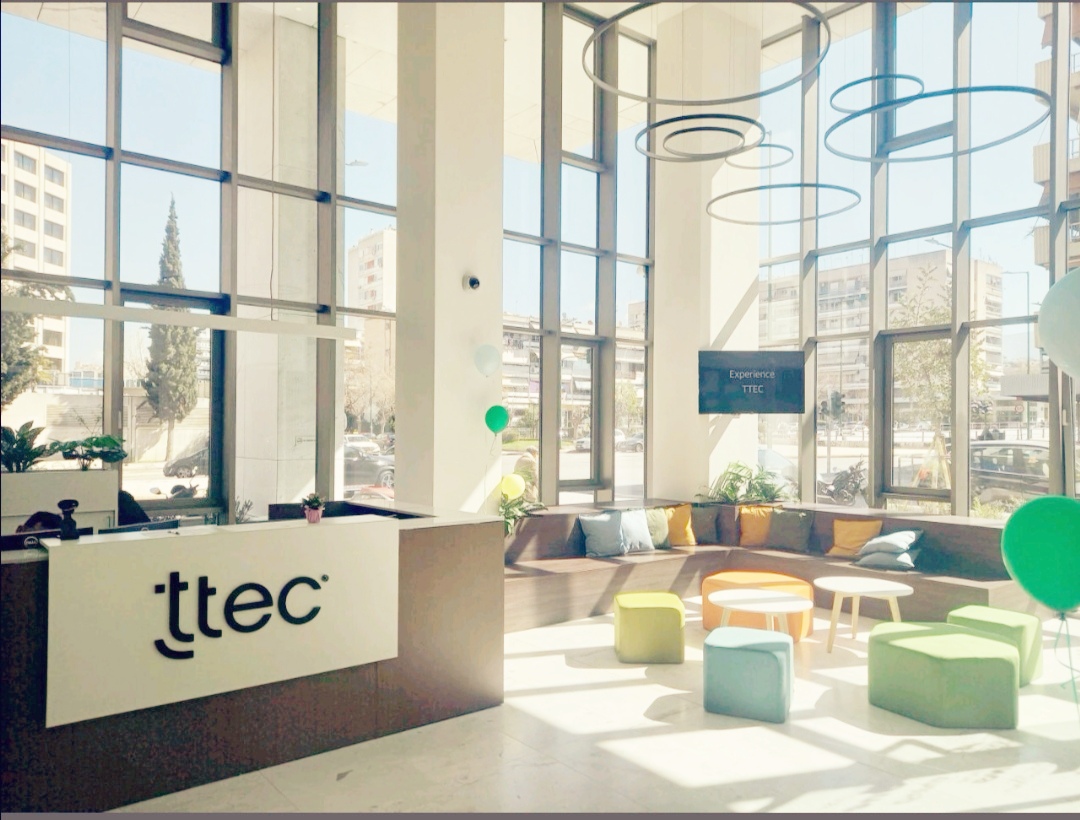 ODBORNÁ PRAXE
Dominika churanová  2023
OBSAH
AEGAN TTEC SINGLE MEMBER PRIVATE COMPANY 
 Booking.com
 Náplň praxe
 Zhodnocení praxe a přínos
Churanová Dominika 27870
AEGAN TTEC SINGLE MEMBER PRIVATE COMPANY
Americká globální společnost
1982 Kenneth D. Tuchman
 Zákaznický servis a podpora technologií
 Více než 40 zemí a 62 000 zaměstnanců
Churanová Dominika 27870
Booking.com
Holandská společnost
1996 Geert-Jan Bruinsma
 Zprostředkovatel ubytování, atrakcí atd.
 43 jazyků a více než 28 milionů evidovaných ubytování
Churanová Dominika 27870
NÁPLŇ PRAXE
První kontakt pro česky, slovensky či anglicky mluvící partnery
 Telefonická a emailová komunikace
 Komunikace na profesionální úrovni
 Zajištění vysoké úrovně partnerských služeb
Churanová Dominika 27870
NÁPLŇ PRAXE
Úprava cen a cenových plánů
 Nastavení změn fakturačních údajů
 Vysvětlování a nastavení PPB
 Vysvětlování faktur
 Změna měny faktury
 Nastavení platby předem / v hotovosti
 Změna městské daně a DPH
OBLAST FINANCE
Churanová Dominika 27870
NÁPLŇ PRAXE
Komunikace s HR (human resources) 
Meetingy ohledně osobního hodnocení
OBLAST PERSONÁLNÍ MANAGEMENT
Churanová Dominika 27870
NÁPLŇ PRAXE
Nastavení Visibility Boostru 
 Nastavení letních slev či akčních nabídek
 Nastavení programu Genius, Smart rezervace
 Nastavení informací o ubytování či hostiteli, práce s Autogen popisy, překlady popisů ubytování a jejich náprava
 Nastavení a úprava fotografií a jejich vizualizace na stránce pro hosty
OBLAST MARKETING
Churanová Dominika 27870
HODNOCENÍ PRAXE A PŘÍNOS
Jazykové a komunikační dovednosti
 Time management
 Práce ve stresovém prostředí
 Poznání nové kultury
Churanová Dominika 27870
DĚKUJI ZA POZORNOST
Churanová Dominika 27870